Odds and Ends
Parenting Teenagers
Relating to Your Kids as Adults
The Joys, Opportunities, and Challenges of Being a Grandparent
Learning to Work Well Together With Your Spouse in Raising Your Kids
Going Through a Series of Fictitious Examples
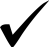 The Challenges of Being a Grandparent - Review
Challenge #1: You may end up not getting grandkids 
Challenge #2: Your son or daughter could end up having your grandchild out of wedlock.
Challenge #3: Taking an interest in your grandkids and making time for them.
Challenge #4: The “generation gap”
The Challenges of Being a Grandparent
Challenge #5: Not playing favorites!
If you have more than one grandchild, you are likely to like and relate to some of your grandkids more than you do the others.
In spite of this, I urge you, just as I did with your kids, don’t play favorites! Be evenhanded in your treatment of your grandkids.
The Challenges of Being a Grandparent
Challenge #6: The son or daughter (or son or daughter in-law) who is parenting your grandkid(s) may be at odds with you in some way. 
For example, they may:
Significantly reject your values in some important area(s) and raise your grandkids accordingly.
Have a bad relationship with you which is in turn will negatively affect your relationship with your grandkids.
The Challenges of Being a Grandparent
Challenge #7: The son or daughter who is parenting your grandkid(s) may try to use you as a babysitter more often than you would like.
As a grandparent, you will most likely want to spend time with your grandkids, but babysitting (especially if you become their day care) is your choice, not necessarily an obligation.
The Challenges of Being a Grandparent
Challenge #8: Your son or daughter may end up having a severe problem that significantly interferes with their ability to raise your grandkids. 
For example:
Your daughter goes through a divorce and is suddenly (temporarily) unable to financially provide for her kids (i.e. your grandkids).
Your son or daughter and their spouse suddenly dies, leaving your grandkids without parents.
Your son or daughter becomes highly irresponsible to a point where they are no longer fit to be parents.
The Joys of Being a Grandparent
A grandmother is a babysitter who watches the kids instead of the television. ~Author Unknown. 
No cowboy was ever faster on the draw than a grandparent pulling a baby picture out of a wallet. ~Author Unknown
So despite the various challenges that you face as a grandparent, there is (normally) a special pride in being a grandparent and a special excitement that grandparents have in getting to spend time with their grandkids.
And, on balance, Proverbs 17:6 remains true: Grandchildren are the crown of the aged…
Questions About Grandparenting
Have you ever witnessed a case of grandparents “playing favorites” with their grandkids? 
Have you ever seen a situation where the grandparent being at odds with their son or daughter negatively affected their relationship with their grandkids?
Do you think there is such a thing as a grandparent being asked to babysit too much?
What things are you most looking forward to in becoming a grandparent?